МУНИЦИПАЛЬНОЕ БЮДЖЕТНОЕ ДОШКОЛЬНОЕ ОБРАЗОВАТЕЛЬНОЕ  УЧРЕЖДЕНИЕ  «ДЕТСКИЙ САД №1   «ТЕРЕМОК»    ГОРОДА АЛАТЫРЯ ЧУВАШСКОЙ РЕСПУБЛИКИ
ВОСПИТАНИЕ КУЛЬТУРНО – ГИГИЕНИЧЕСКИХ НАВЫКОВ И НАВЫКОВ САМООБСЛУЖИВАНИЯ У ДЕТЕЙ РАННЕГО ВОЗРАСТА
   
Выполнила воспитатель:Вишнякова Ирина Николаевна
АКТУАЛЬНОСТЬ
Режимные процессы (кормление, укладывание на сон, подъем, сборы на прогулку и возвращение с нее, проведение гигиенических процедур) занимает существенную часть времени бодрствования. Дети нуждаются в  терпеливом обучении и непосредственной помощи взрослого
ЦЕЛЬ:
Воспитывать культурно – гигиенические навыки и навыки самообслуживания у детей раннего возраста через педагогическую технологию  организации режимных моментов
ЗАДАЧИ:
Формировать умения овладевать культурно – гигиеническими навыками и навыками самообслуживания.
Повысить педагогическую компетентность родителей в воспитании у детей раннего возраста  культурно – гигиенических навыков и навыков самообслуживания.
ЗАДАЧИ:
Побуждать детей к самостоятельности.
Разработать методические рекомендации по воспитанию культурно – гигиенических навыков у детей раннего возраста.
Прогнозируемый результат
Овладение культурно – гигиеническими навыками и навыками самообслуживания детьми раннего возраста.
Повышение педагогической компетентности родителей по воспитанию КГН у детей раннего возраста.
ФОРМЫ РАБОТЫ С ДЕТЬМИ
Использование      фольклора
ВО ВРЕМЯ ЗАРЯДКИ
Малыши – крепыши вышли на площадку, Малыши – крепыши делают зарядку! Раз – два, три – четыре. Руки выше! Ноги шире!
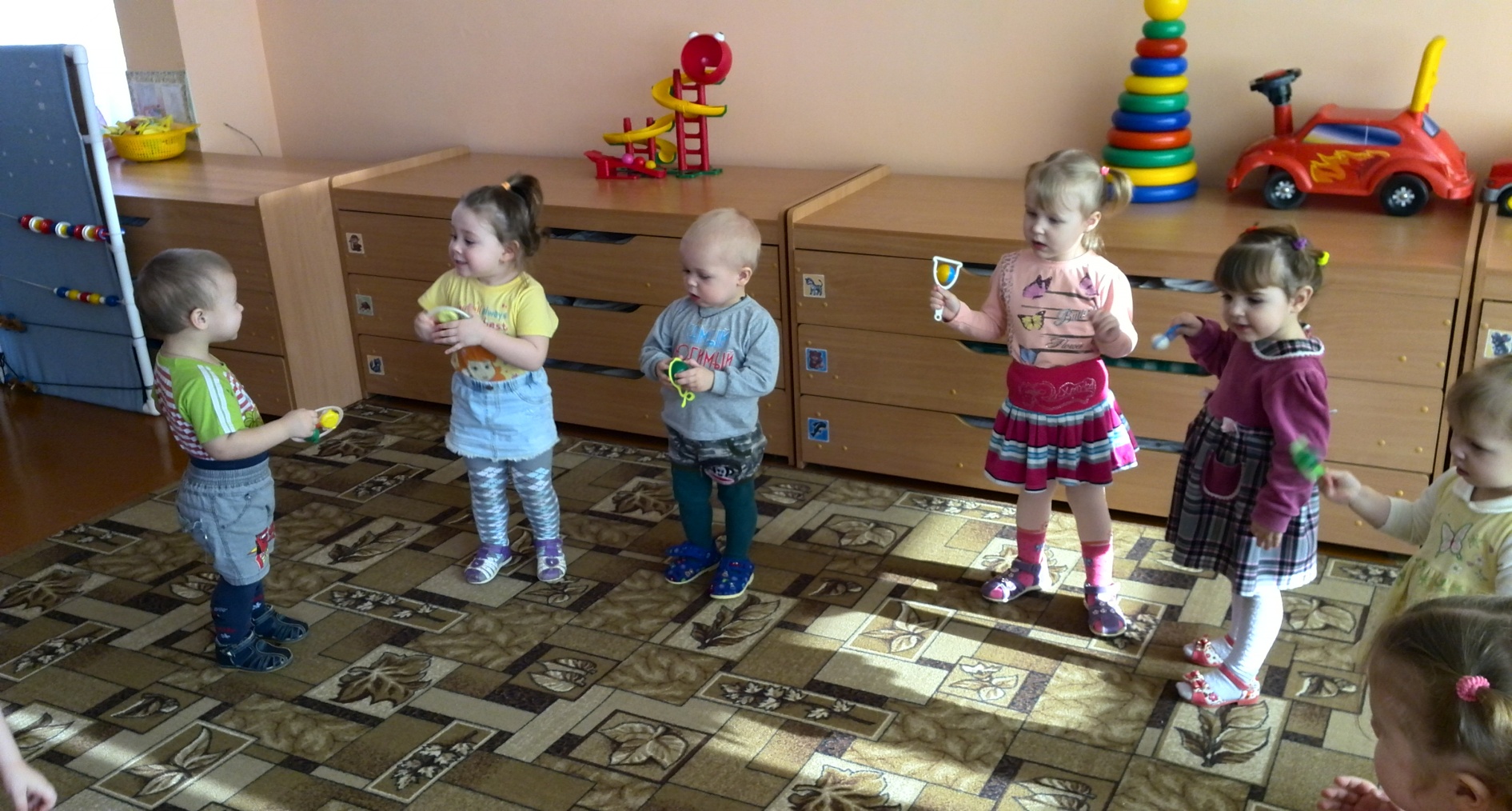 ПРИ УМЫВАНИИ
Теплою водою руки чисто мою. 
Кусочек мыла я возьму и ладошки им потру.
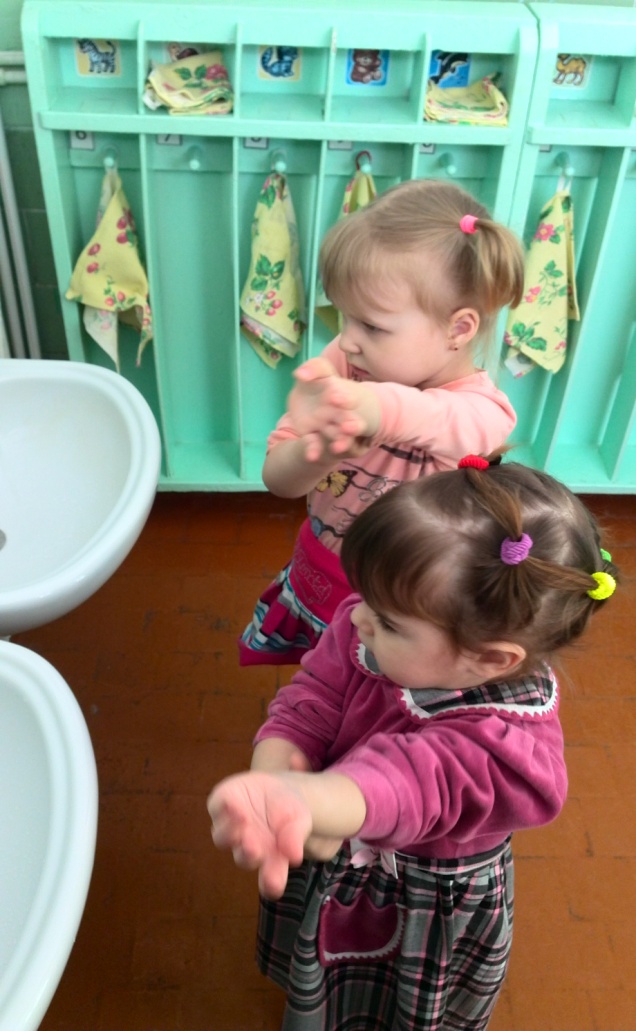 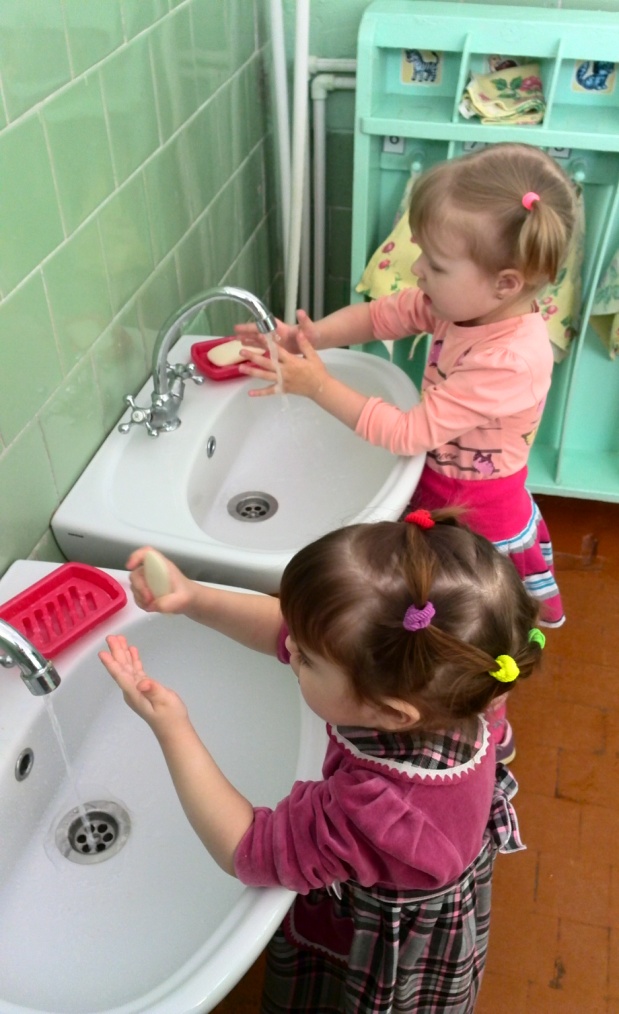 ПРИ  КОРМЛЕНИИ
На моей тарелочке рыженькая белочка. Чтоб была она видна, все съедаю я до дна!
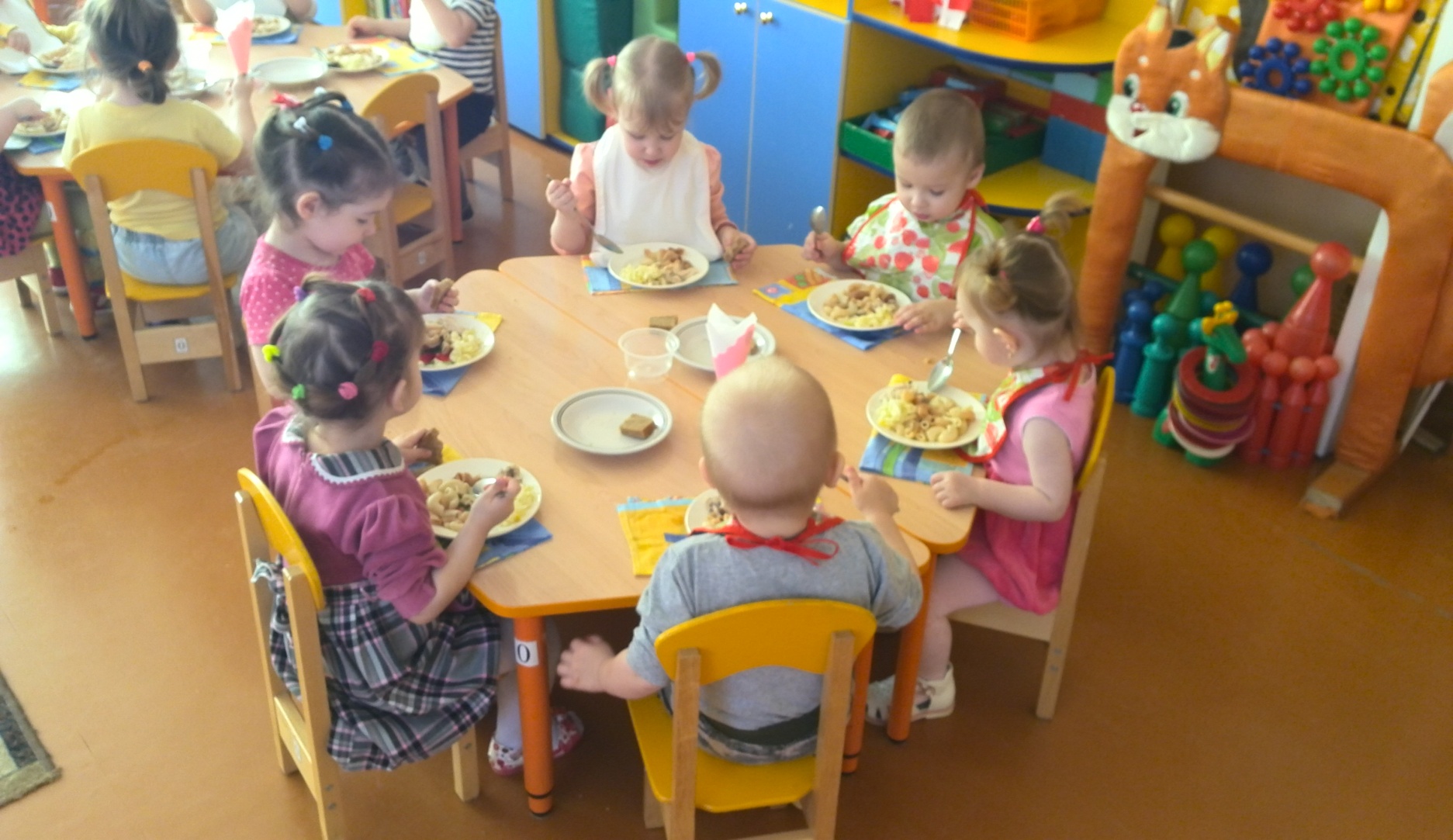 ПРИ  УКЛАДЫВАНИИ СПАТЬ
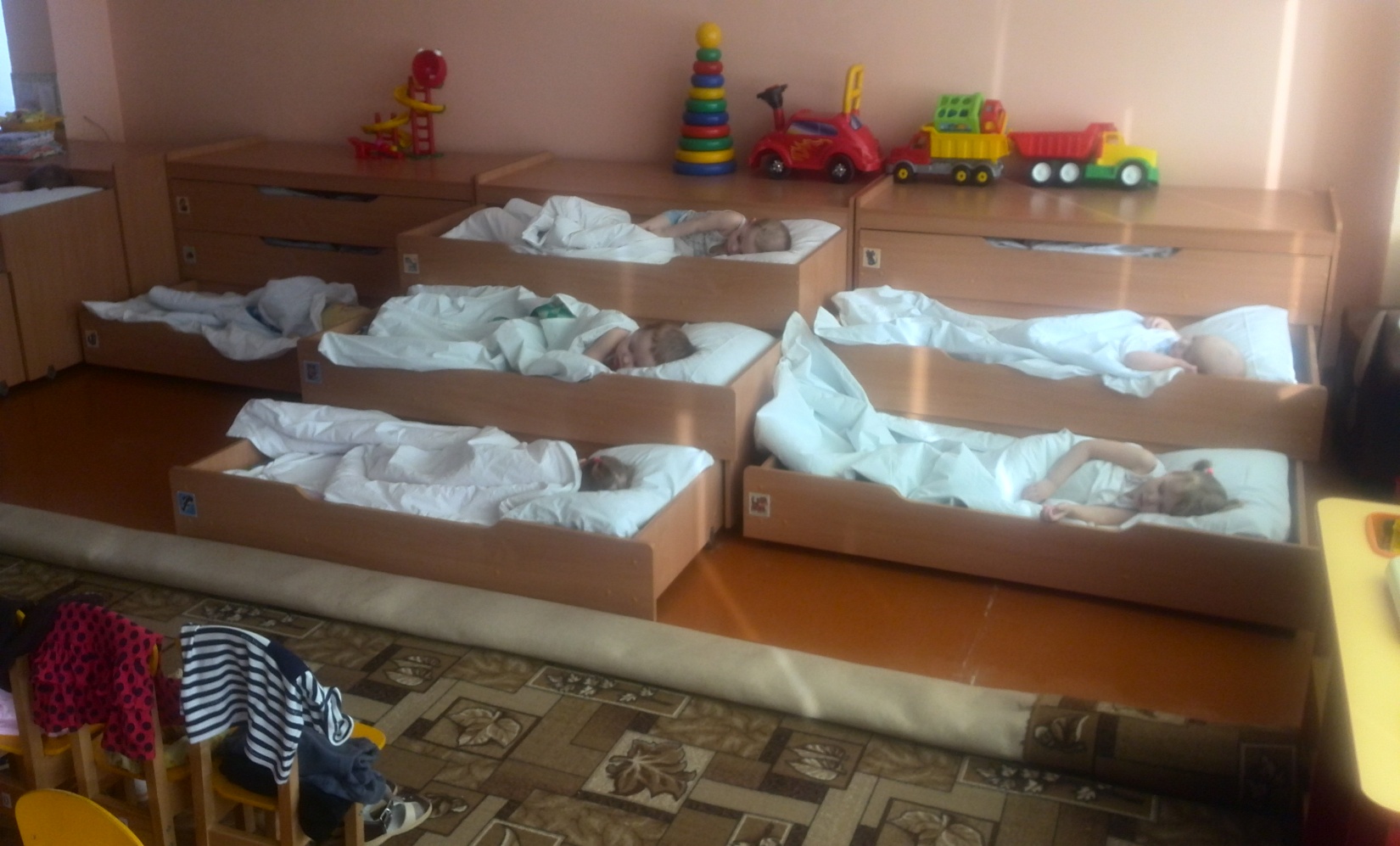 Тише, тише, тише птицы . Вы не пойте под окном. В тихий час так сладко спиться.Спят ребята крепким сном.
ПРИ пробуждении
Руки к верху, все проснулись, С боку на бок повернулись
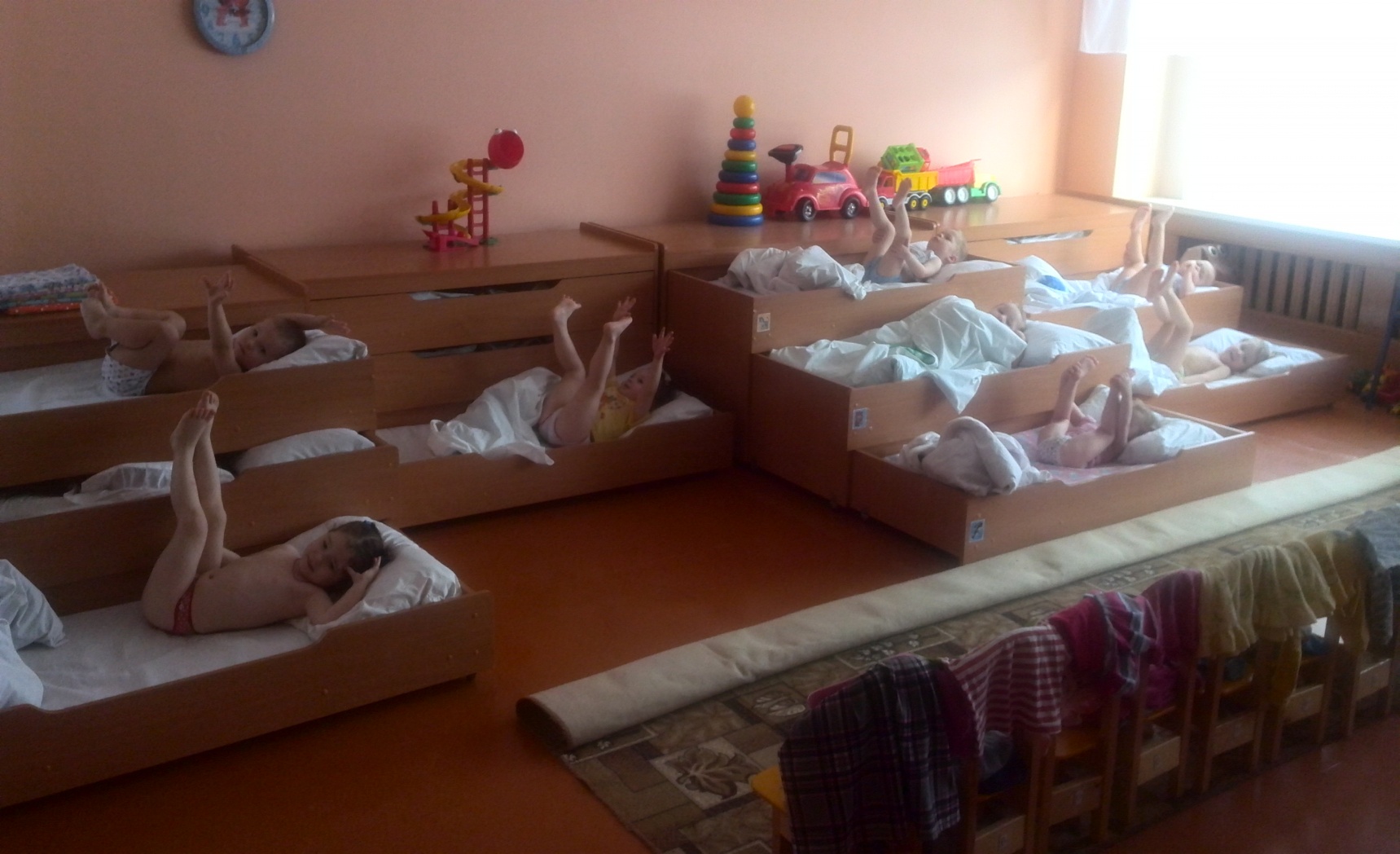 ПРИ ОДЕВАНИИ
До чего же хороши и нарядны малыши… как смотреть на вас приятно, все одеты аккуратно
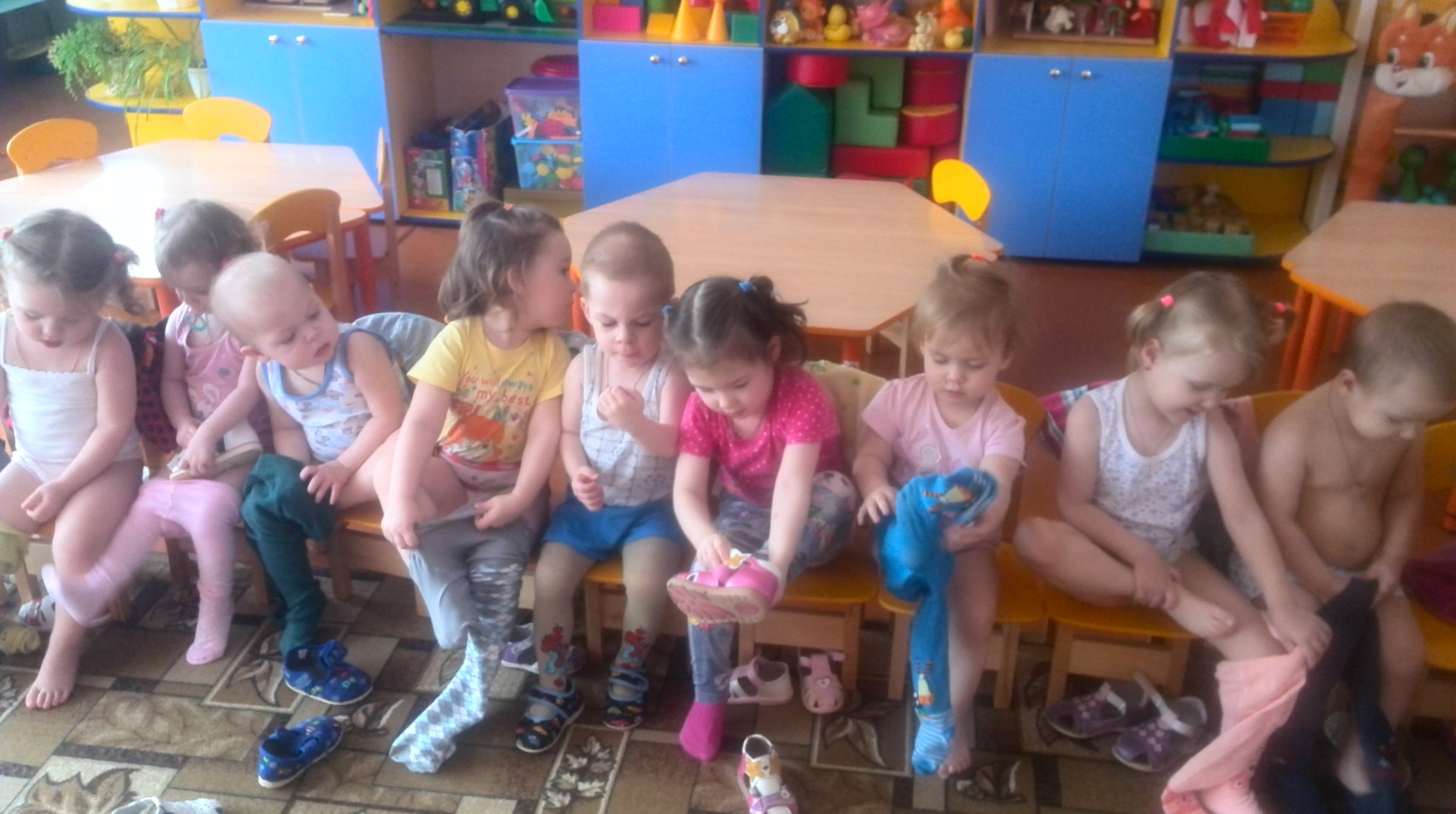 …как смотреть на вас приятно, все одеты аккуратно
ПРИ  РАСЧЕСЫВАНИИ
Петушок – петушок, принеси мне гребешок, 
Ну, пожалуйста, прошу, я кудряшки расчешу.
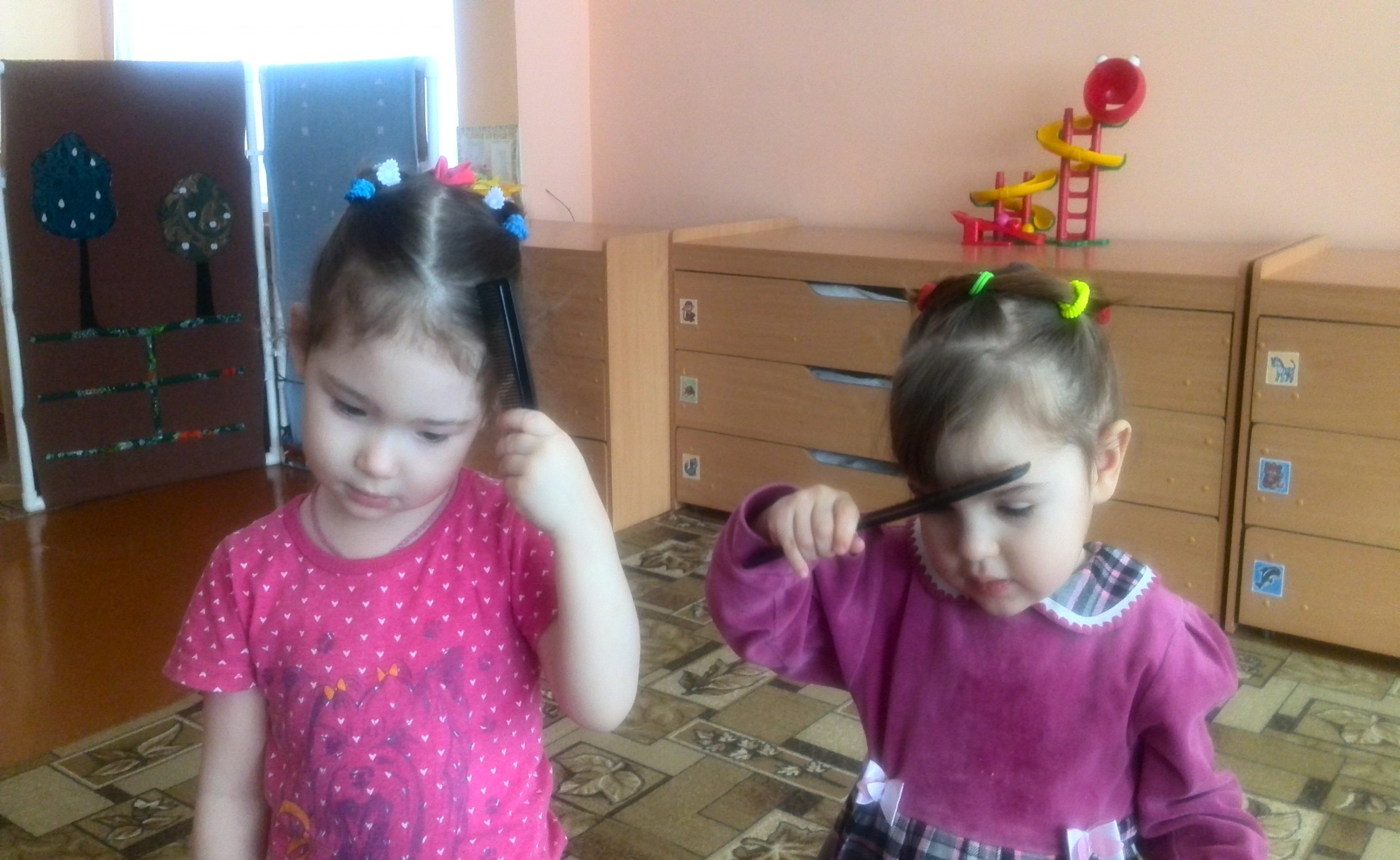 ФОРМЫ РАБОТЫ С РОДИТЕЛЯМИ
Индивидуальные беседы.
Стендовые консультации.
Родительские собрания.
Анкеты
Мы убедились, что формируя у детей раннего возраста культурно – гигиенические навыки и навыки самообслуживания, мы параллельно влияем на многие процессы в развитии ребенка, при этом педагог должен набраться большого терпения и понимания.  Как сказала Н. К. Крупская «Лишь в коллективе личность ребенка может наиболее полно и всесторонне развиваться».

СПАСИБО ЗА ВНИМАНИЕ!